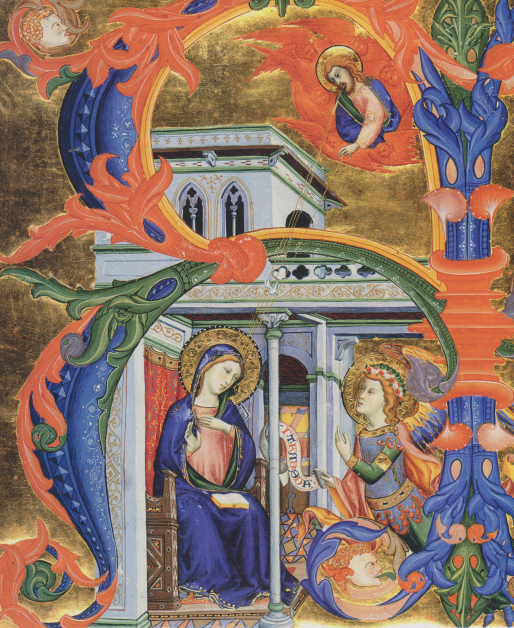 Slestro De Gherardycci,  Annunciazione, capolettera miniato dal Graduale di Santa Maria degli Angeli, 1375 circa. Londra British Library
Creazione degli uccelli e dei pesci, miniatura dall Bibbia di Sauvigny, XII sec.,
La creazione del mondo, xilografia colorata a mano dalla Bbbia di Lutero, 1534, Weimar, Klassik Stiftung Weimar
Belbello da Pavia, Roveto ardente, miniatra del Cdex LandauFinaly, XV sec. Firenze, Biblioteca Nazionale
Cristo circondato dagli Apostoli, miniatura da Livres de l’ame, 1290, Londra, British Library
Ultima Cena, miniatura dal Codex Aureus
Crocefissione, miniatura dal Salterio di Huth, dopo 1280, Londr, British Library